2023-2024Student Interchange Office Hours
Brooke Wenzelwenzel_b@cde.state.co.us 
Reagan Wardward_r@cde.state.co.us
1
Syncplicity and Town Hall
Town Hall – Review various Data Pipeline Collection information/updates
Syncplicity – CDE’s secure file sharing service of choice
2
[Speaker Notes: Syncplicity is our “go to” file sharing service in which we can share sensitive information. Each district has a Student folder that is used by both me, the Student October and Attendance Contact and the Reagan Ward, Student End of Year Contact. Your folder will begin with your district four-digit code, your district name and again will say Student at the end of it. Many of you may not have access to this folder if you are doing this for your first year. If you do not have access, email either one of us and we will get you access. This folder is primarily used to send us exception requests, but can also be used to send us files (like you Demographic or Student School Association files) to ask questions pertaining to certain students. There are subfolders to help differentiate each collection you are working through. For example, if you need to upload an exception for Student October, please use the OCT 2023-24 folder. Town Halls are essentially office hours for all data pipeline data collections. These are held weekly on Thursdays from 9-10 am. We run on a bi-weekly schedule in the summer time. This is an opportunity for respondents and sometimes policy folks to hear the latest information regarding data collections that are currently running. Town Halls may seem overwhelming at first since we do review many data collections at once, but it really gives you an idea of what is going on with each collection that is currently open. Please sign up for our email list to receive these Town Hall reminders, the agenda and login information.]
IdM Website
CDE Application Login
3
[Speaker Notes: This is our Identity Management System (commonly called IDM). IDM is a one stop shop to all CDE applications including Data Pipeline which you will ultimately use to upload the Student Interchange files as well as other collection data. Please get this webpage book marked, saved or whatever you need to do to remember this site! The IDM page also has a link to RITS (Record Integration Tracking System) which is our system used to track SASIDs for students as well as CEDAR (Colorado Education Data Analysis and Reporting System) commonly called Cognos which creates reports based on the data provided in Data Pipeline to validate data. Reports within this system have many purposes depending on the collection you are working through. There is also a link to Access Management (which we also call Identity Management) which is how you will get registered for these various applications and how you be able to log into Data Pipeline.]
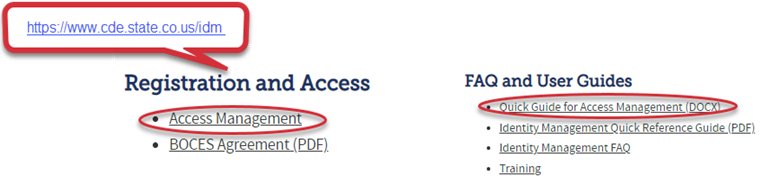 Don’t have access?

Talk to your District’s Local Access Manager (LAM)!

Note: Different roles for different collections
CDE Identity Management
4
[Speaker Notes: In order to dive deeper into account privileges, we must talk about a LAM – Local Access Manager. Each district has a Local Access Manager that is responsible for creating and updating accounts within our IDM system to not only get new colleagues access within Data Pipeline, for example, but also add or remove collection privileges within those accounts. When logging into Access Management, each account will have a tab called “Application Access Rights” which contains a list of collections and the corresponding role the user has for that particular collection. As you can see with this example, this user has many roles withing Data Pipeline for various collections. For our Student Interchange, you must have the STD~LEA USER role (shown highlighted) to edit Student Interchange information within Data Pipeline. STD is the acronym for our Student Interchange and the LEA USER role allows for edit rights. Note that there are other roles within our system like LEA APPROVER, or LEA VIEWER that provide different access rights for that collection. You will want the LEA USER role again for the Student Interchange.]
Student Information System (SIS) Extracts
[Speaker Notes: So now you are ready to create extracts from your Student Information System. The first step is to download the Student Demographic file, Student School Association file and Graduation Guidelines files.  I have heard that these are commonly called reports in the Student Information Systems. You can do one file at a time, all files, whatever you feel comfortable with. When you extract from your SIS, it should be in a format that Data Pipeline accepts. Do not open your Excel file as this could change the format of the file ultimately causing problems within this file. Next you will save these files (or reports) in a place where you can find again with a filing system and naming convention that makes sense. For example, I have a folder on my desktop for Student Interchange Files. Within that folder, I have subfolders for each of my reports. So, one folder for Student Demographic, one for Student School Association, and one folder for Graduation Guidelines. It also helps to have a file naming convention. For example, your district’s 4-digit code, DEM indicating the demographic file and the date which you extracted. When you download from your SIS, the naming convention isn’t all too helpful so please rename your files. And then finally step 3 is upload these files into Data Pipeline which we won’t jump into just quite yet. Any questions on this?]
Student Interchange Files
6
[Speaker Notes: As mentioned, there are three main files that make up the Student Interchange: Student Demographic File, Student School Association File and Graduation Guidelines File with the fourth (not required) file being the Adjustment File. Each one of these files captures different student information related to that student’s record. Our Student Demographic File captures and verifies the attributes of a student while they attended your district. This file only contains one record per student. The Student School Association file captures the schools in which a student attends in your district. This file may include more than one record per student depending on the student's enrollment history. The Graduation Guidelines file captures the students who completed a measure from the state board's graduation guidelines menu of options. A student should have one record for each guideline they have completed.  Students are required to meet the minimum benchmark score in at least one English measure and one Math measure by the time they graduate so it is expected to have multiple records per secondary student in this file. Finally, the Adjustment File is a non-required file that is uploaded only as needed during our Student End of Year Collection. When we talk about the Student Interchange as a whole, we normally only reference the three main files.]
Student Demographic File Layout
One record per student
2023-2024 Student Demographic File Layout
Race/Ethnicity
Language Fields (Proficiency, Background, Program)
Homelessness Information (Homeless, Cause of Housing Crisis, Add. Cause of Housing Crisis)
SPED information (Primary Disability, Alternate Assessment Participant, Transition)
*New* Free Lunch Eligibility Identification
7
[Speaker Notes: Includes fields that are true of student, no matter their enrollment]
Student School Association File Layout
May include multiple records per student
2023-2024 Student School Association File Layout
Grade Level
Entry/Exit Types
Public School Finance Funding Status
Pupil Attendance Information
Non School Program
Attendance Fields (Total Days Attended, Total Days Excused/Unexcused, Total Possible Days)
*Moved from DEM* Postsecondary Program Enrollment
8
[Speaker Notes: Includes data fields specific to enrollment
Primary school = 1 are the types of records that pull into the collections. Primary School = 0 may be on your file, but won’t pull into collections. 

Entry Exit Type definitions have been updated]
Secondary students only
Expect multiple records per student
Graduation Guidelines File Layout
2023-2024 Graduation Guidelines File Layout
Guideline Type 
0 English
1 Math
Guideline Name
Alpha codes only (SAT, ASV, CAP,…)
Guideline Score
NO LEADING ZEROS
School Year of Completion
i.e. 20232024
9
[Speaker Notes: GUIDELINE_SCORE has benchmark values. This determines if a student is ‘meeting’ for the given measure. This becomes important when students are graduating since they must meet on at least one math and one English measure.]
As needed for SEY collection
Adjustment File Layout
Grades 7-12 only
Only used for Student End of Year (SEY) collection
Adjusts final school exit type in a prior school year under very specific circumstances
Most student information systems do not have an extract as this file may be used for one or two students every few years
Opens in May 2024 when student end of year collection officially begins
10
Student Interchange Preparation
Upload interchange files



Wait for a Confirmation Email from the Pipeline System
The email will show you the number of errors in your upload
Resolve ALL errors in your interchange files
Check your error reports

Update your Interchange files to address the errors
Update in SIS  Extract  Upload to Pipeline
Edit Record Tool (Data Pipeline)
11
What is a Snapshot?
Internal Flags
Source File B
Source File A
File A: Element 2
File A: Element 5
File B: Element 3
Internal Flag: 3
Snapshot
Internal Flag: 2
Internal Flag: 1
File A: Element 1
File B: Element 4
File B: Element 1
File A: Element 3
File B: Element 2
File A: Element 4
12
[Speaker Notes: A data snapshot begins with uploading the corresponding interchange files. These interchange files become the source of information, or source file for specific data fields on a snapshot.
When a snapshot is triggered, it pulls needed information from the source (interchange) files into a new file called the snapshot.
Snapshots typically won’t use every data element on a source file. 
Snapshots often pull in information called “internal flags.” These are calculated pieces of data from information provided on the interchange files or from other internal data in data pipeline.]
What Collections (Snapshots) use the Student Interchange?
13
Student Interchange Timeline
Best practice: regularly upload student interchange files throughout the year (DEM, SSA, GG)
Text highlighted yellow indicates current year files
Text highlighted blue indicates prior year files
Available on Student Interchange website
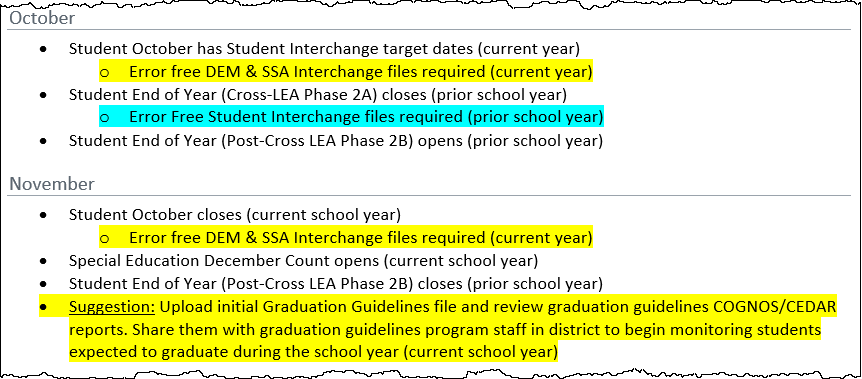 14
Resources/Helpful Webpages
15
Resources
Thanks for attending! Stick around for a Data Pipeline demonstration!

Brooke Wenzel
Wenzel_b@cde.state.co.us
720-441-7963

Reagan Ward
Ward_r@cde.state.co.us
720-441-7963

Student Interchange Website
Who do I contact and when?
 2022-2023 Questions
July 2022 - December 2022, Contact Brooke Wenzel 
January 2023 - December 2023, Contact Reagan Ward

2023-2024 Questions
July 2023 - December 2023, Contact Brooke Wenzel 
January 2024 - December 2024, Contact Reagan Ward
16
Data Pipeline Demonstration
Data Pipeline QA
17